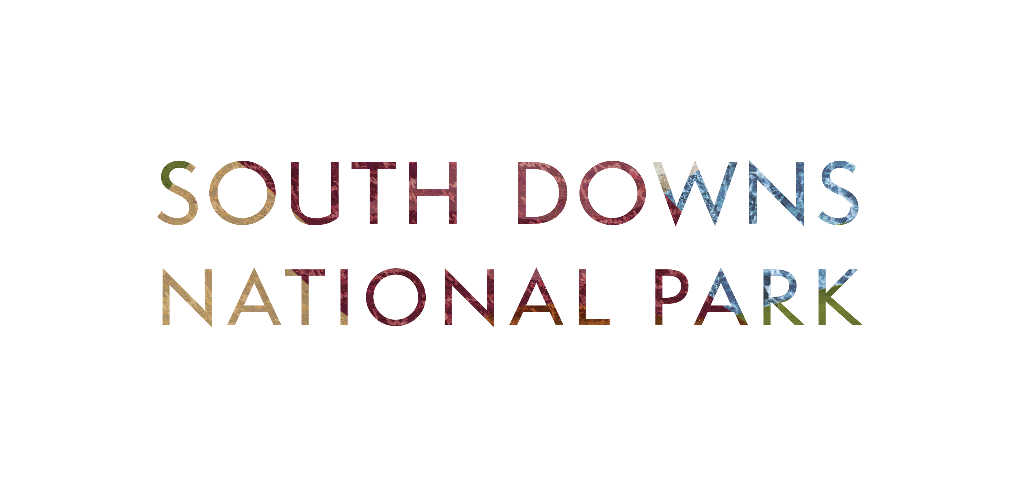 Print the following slides double sided and see if the students can guess the career before finding out more about roles in the South Downs National Park
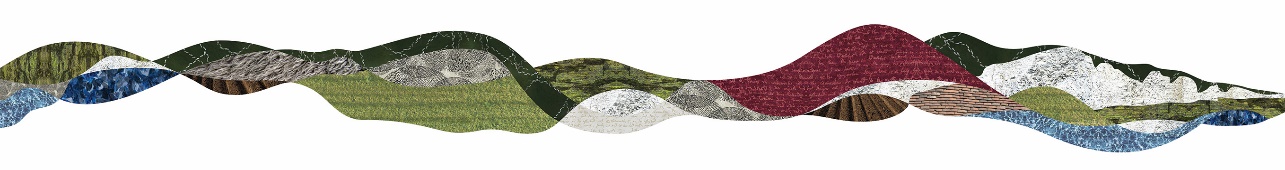 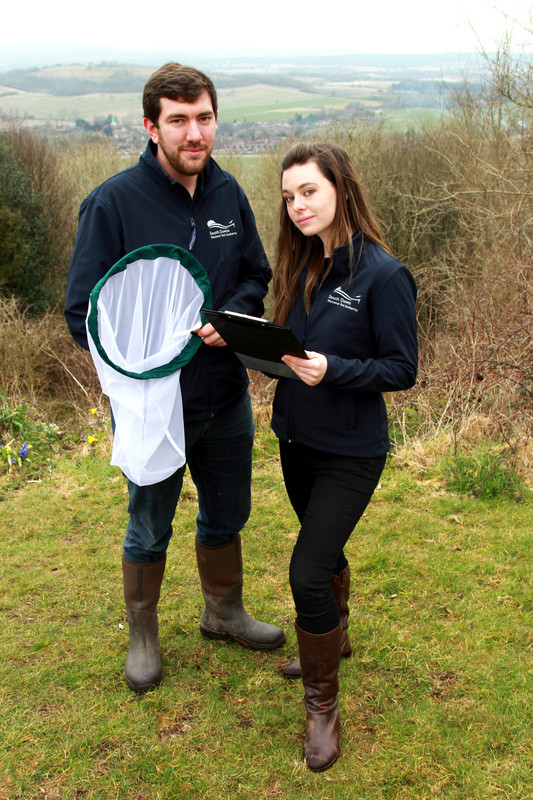 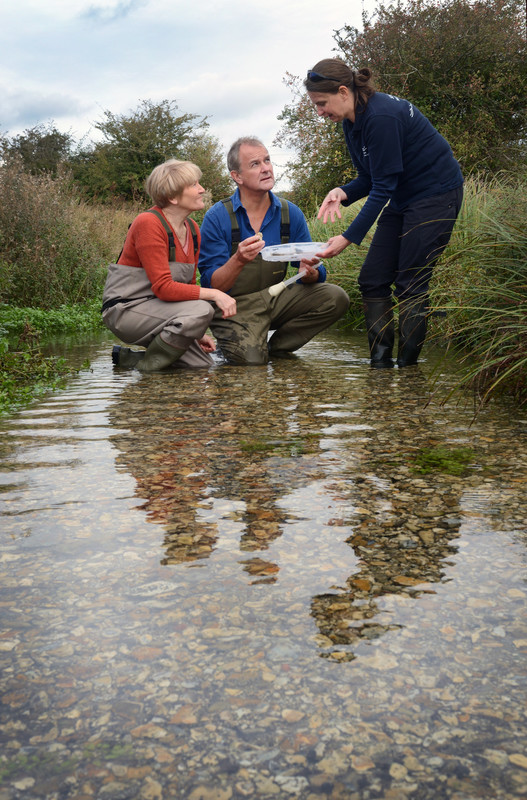 Biodiversity Officer
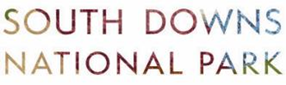 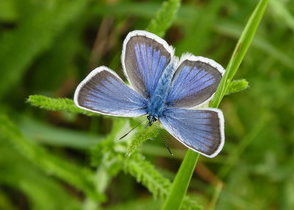 Biodiversity Officer 
This role works with local organisations to support them to restore and protect local habitats.

On one project, an incredible 34 species of butterfly were recorded in an ecological survey, making it one of the best sites in Britain for biodiversity.
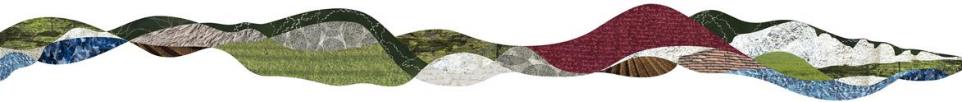 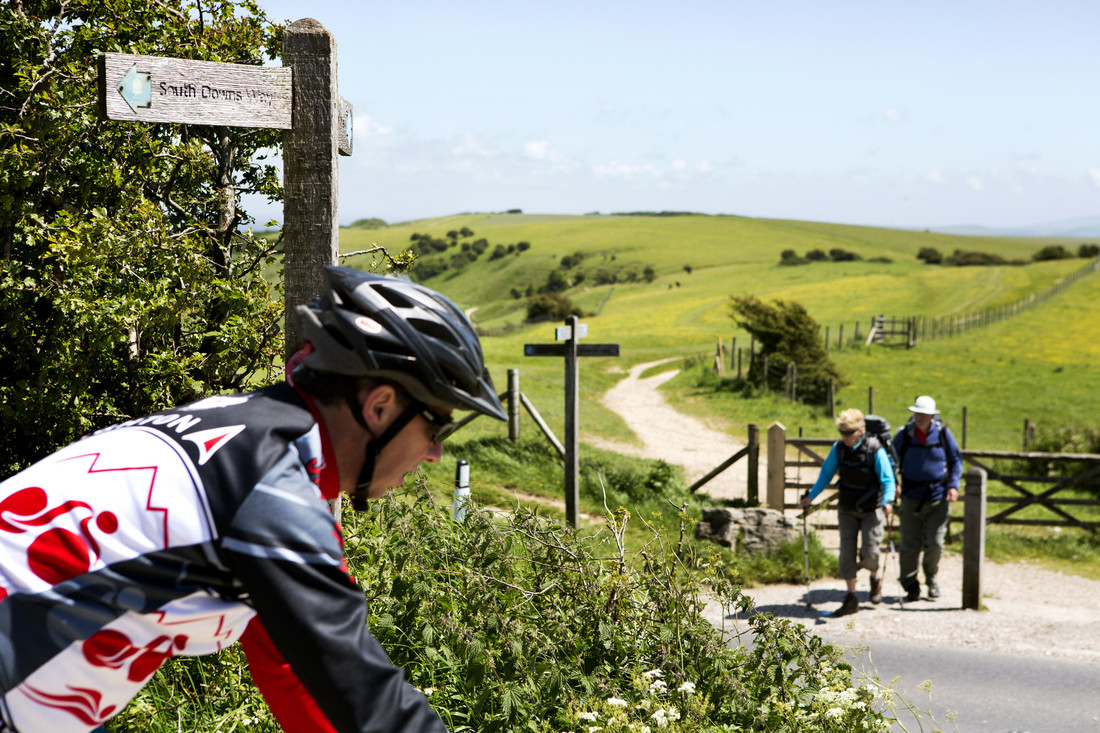 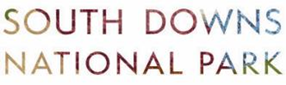 Health and Wellbeing officer
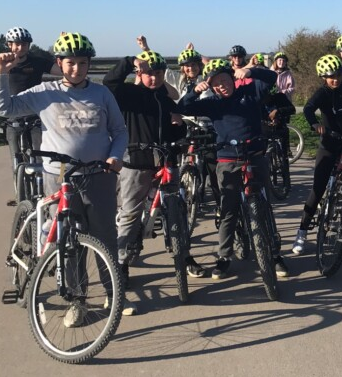 Health and Well-being Officer
In this role, the H&WB officer can take their own love of the outdoors and share it with others. They aim to remove barriers for those that find accessing green spaces tricky.
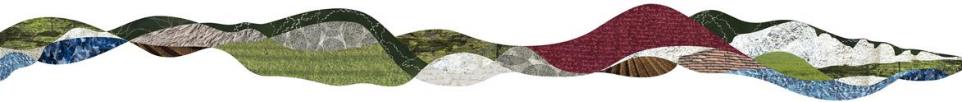 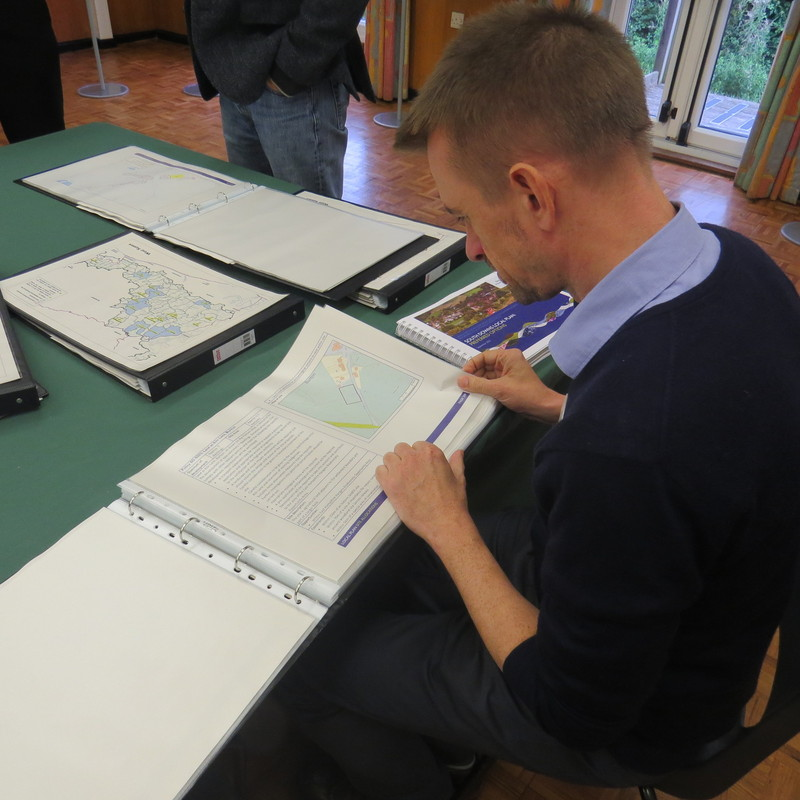 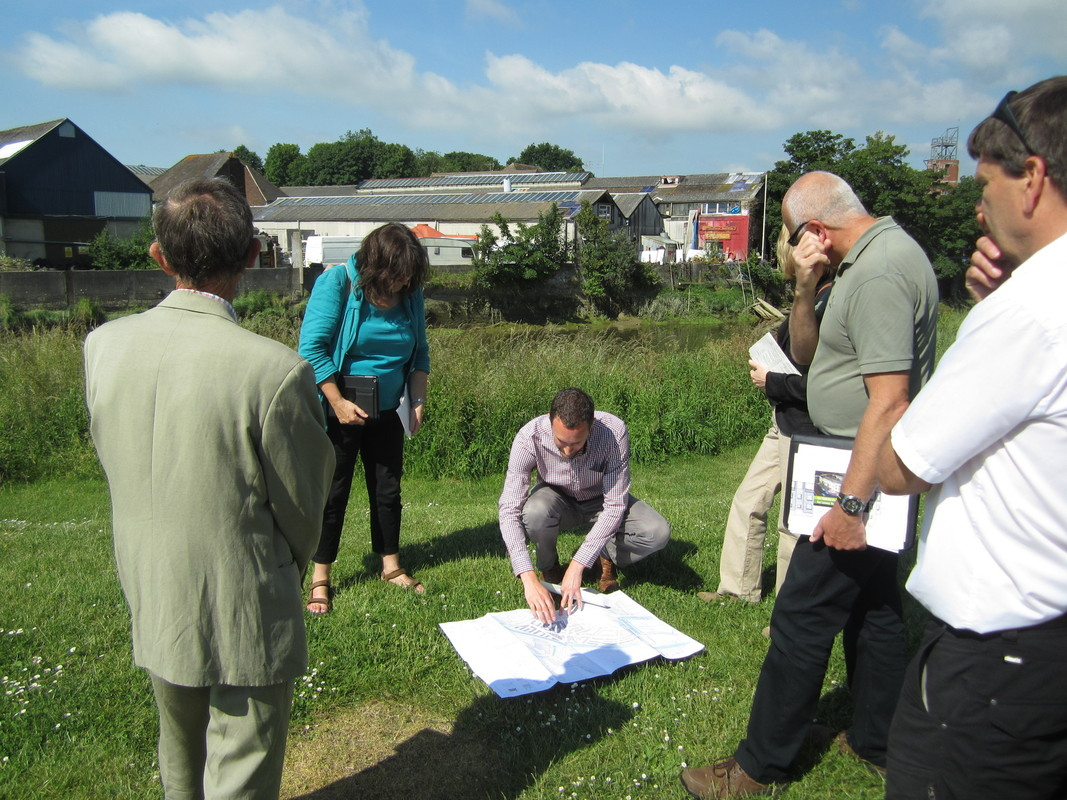 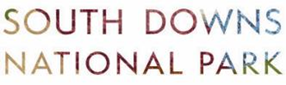 Planning Officer
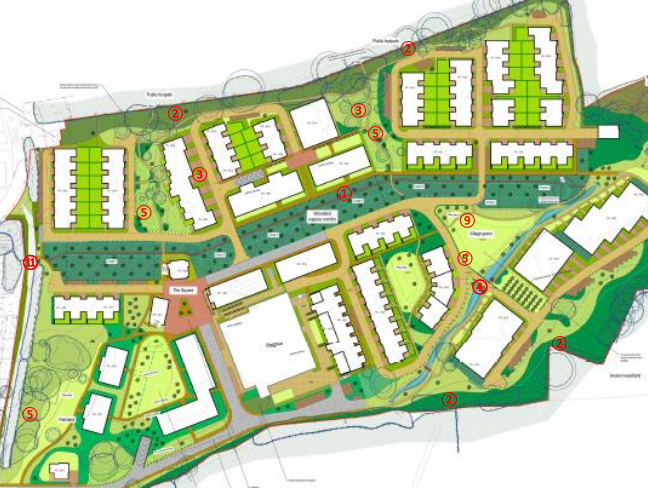 Planning Officers
This role supports the sustainable development of landscapes within the National Park. 

Here they balanced 210 new homes being built whilst protecting ancient woodlands, restoring streams and using local building materials.
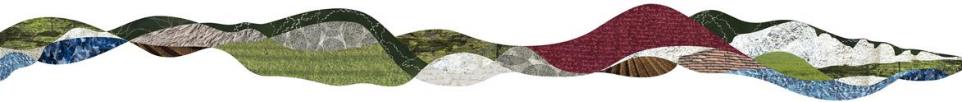 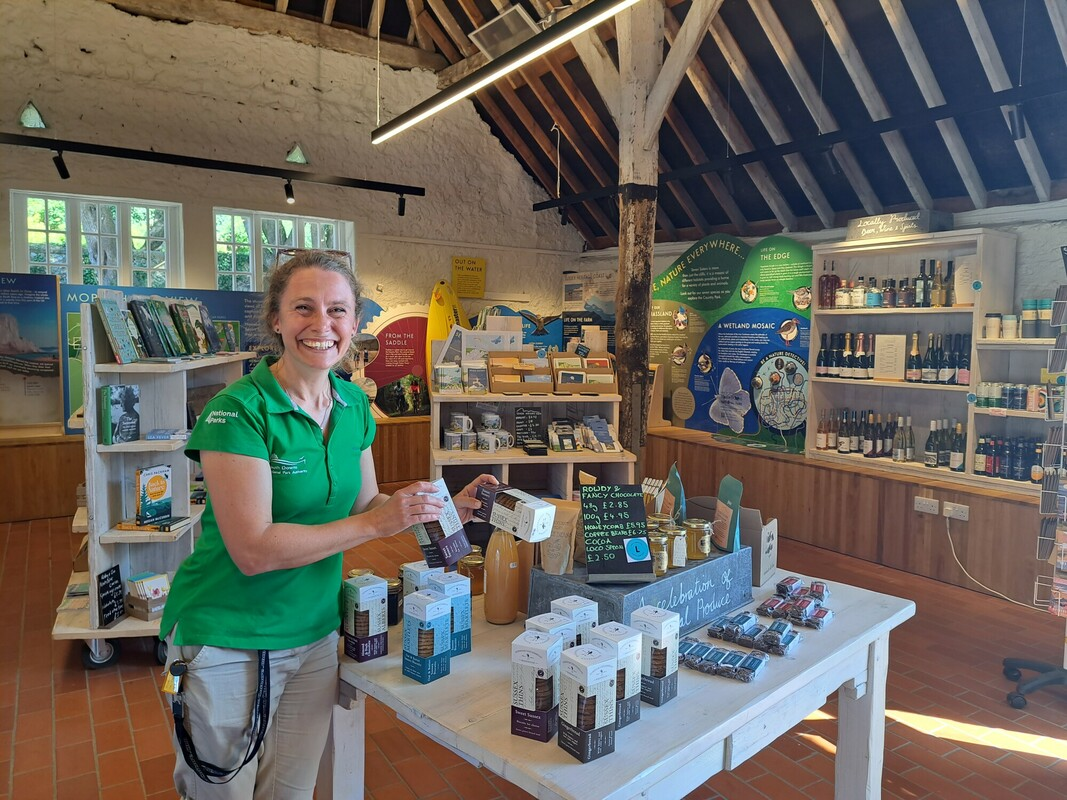 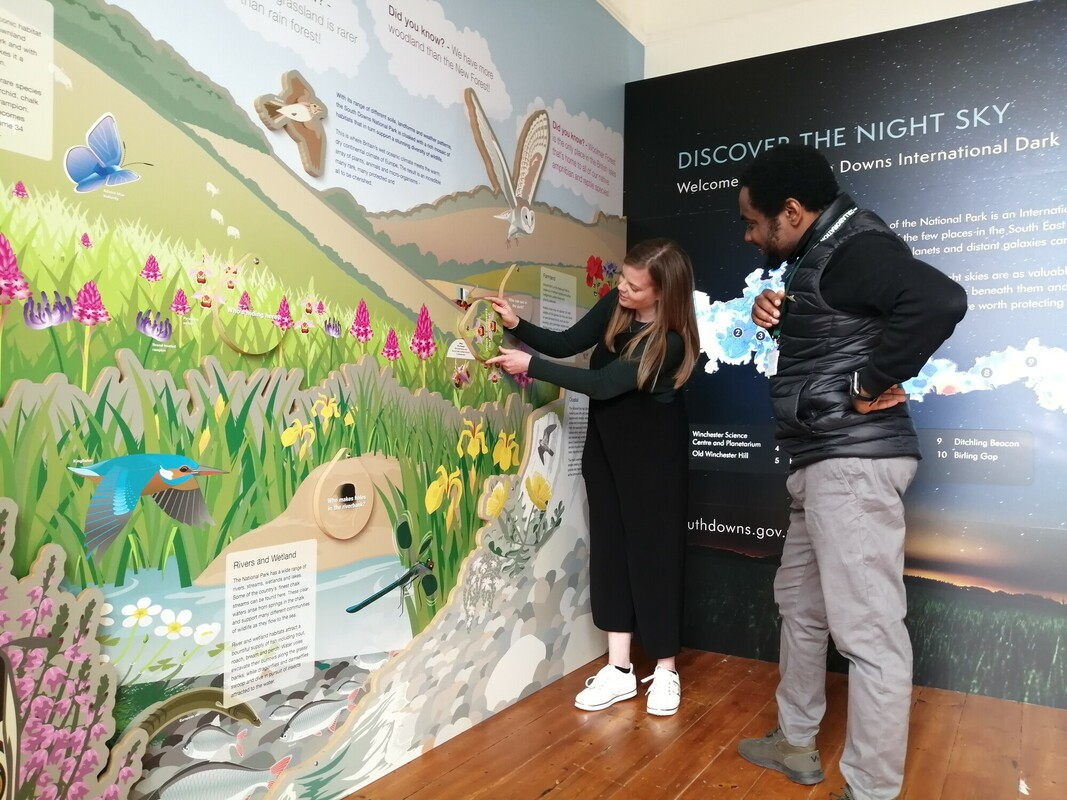 Visitor Experience Manager
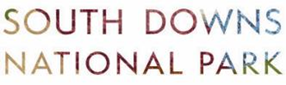 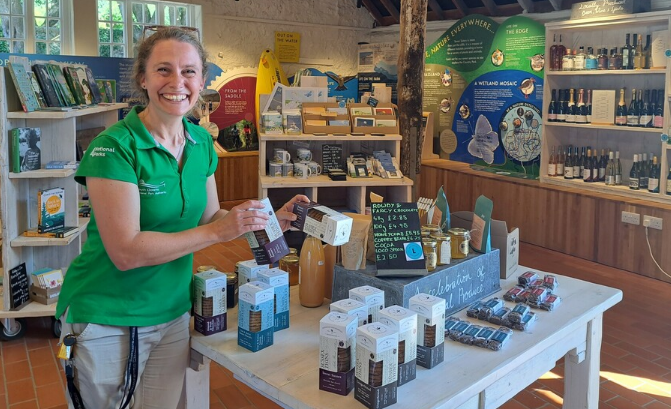 Visitor Experience Manager
This role needs to balance making enough money to keep the park open whilst ensuring the human impact isn’t affecting the special qualities of the landscape. 

One small step they have taken is sourcing local produce for the visitor shop.
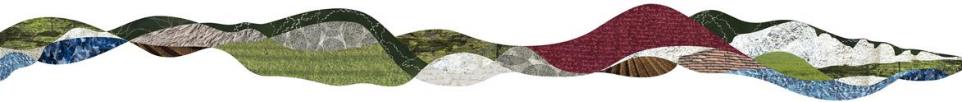 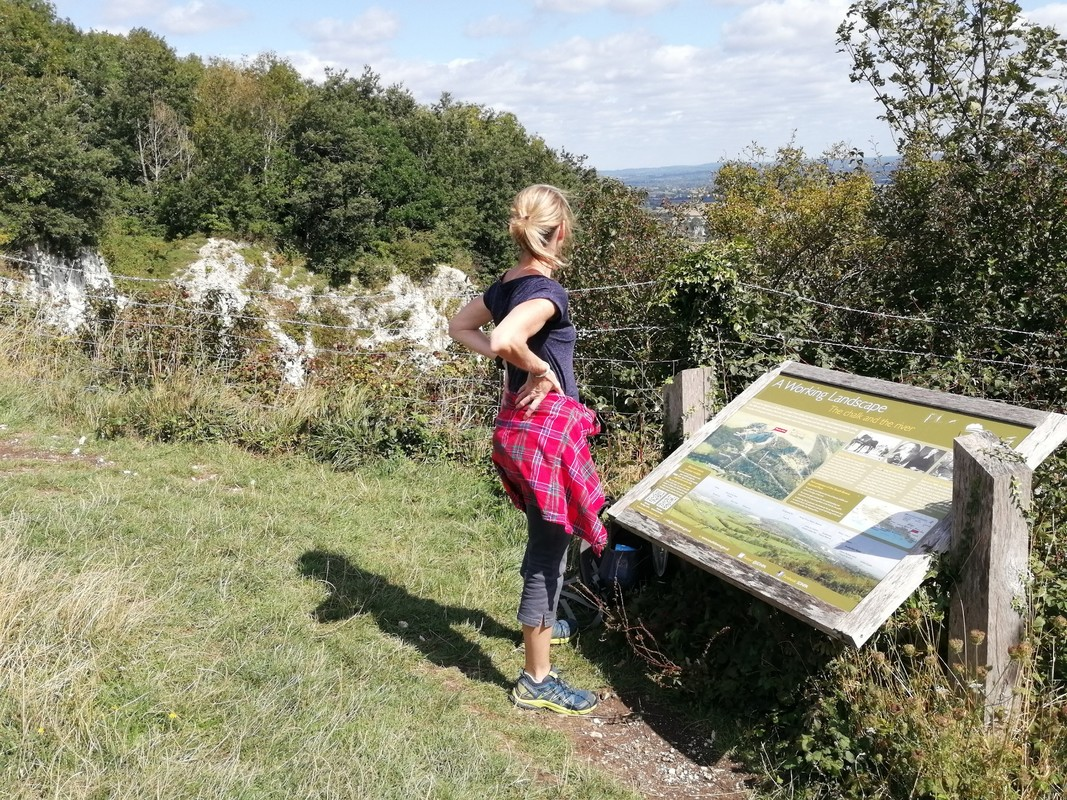 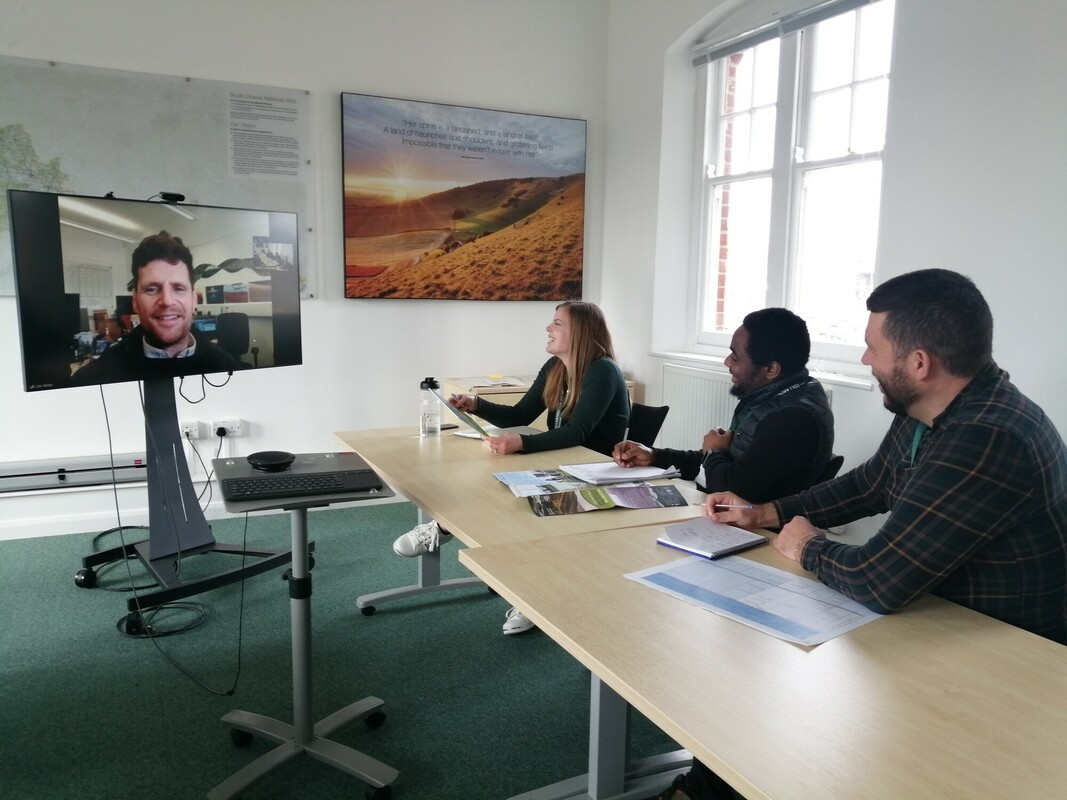 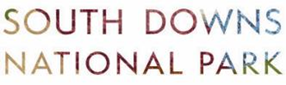 Communications officer
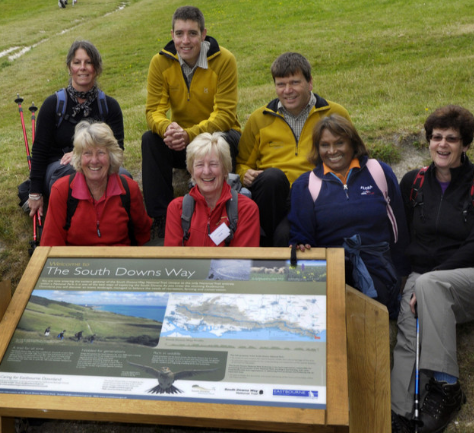 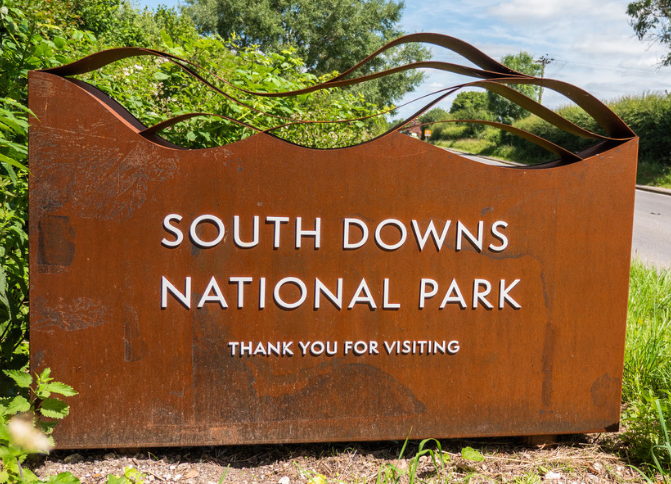 Interpretation Officer
They design anything associate with a National Park. From the branding on this slide, to the signs you see welcoming you to the National Park, to the audio guides you can listen to around the park.
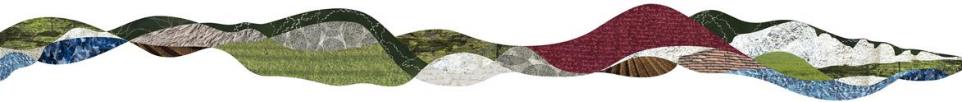 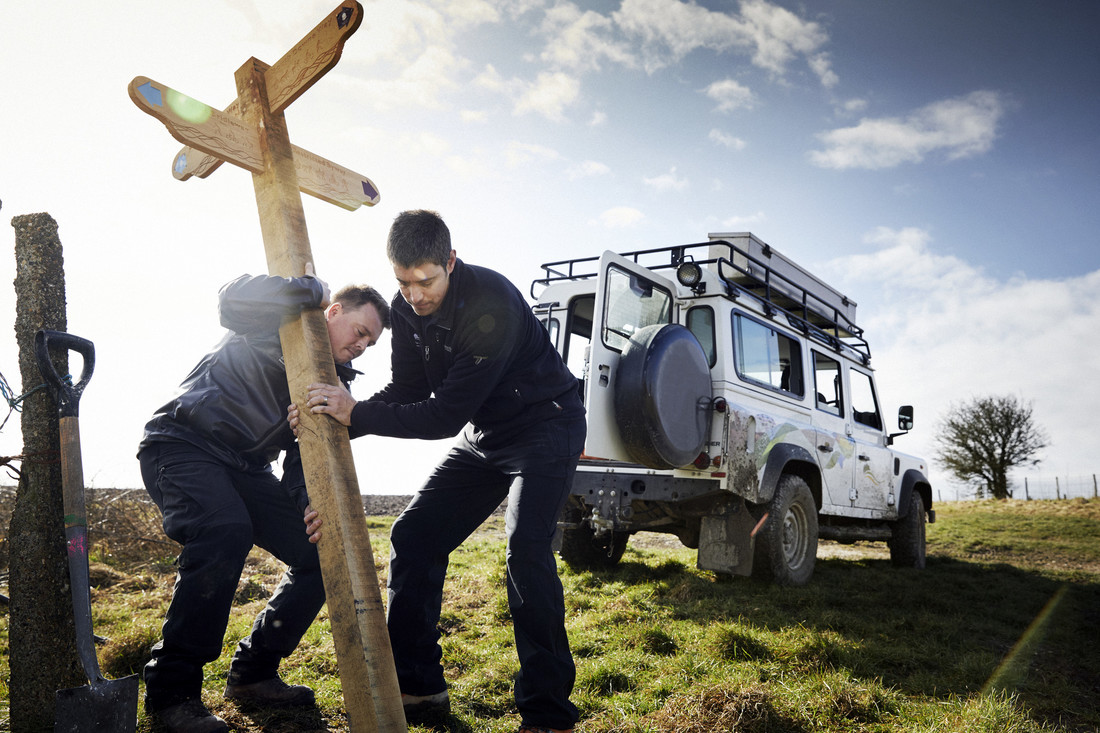 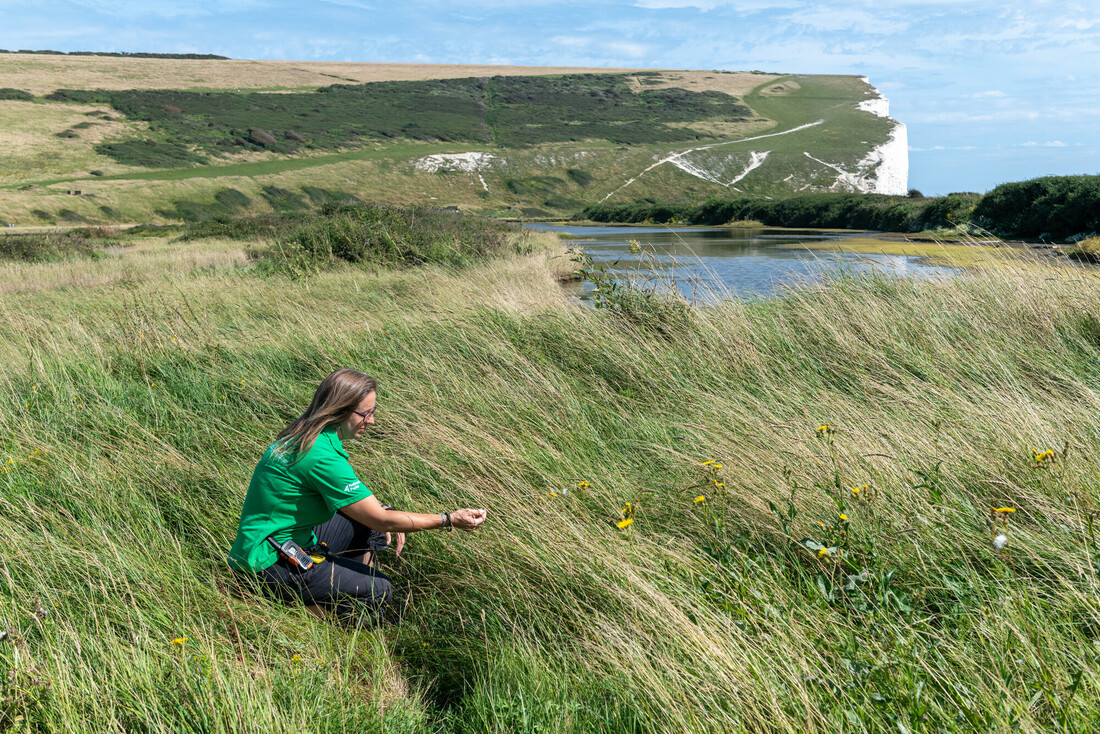 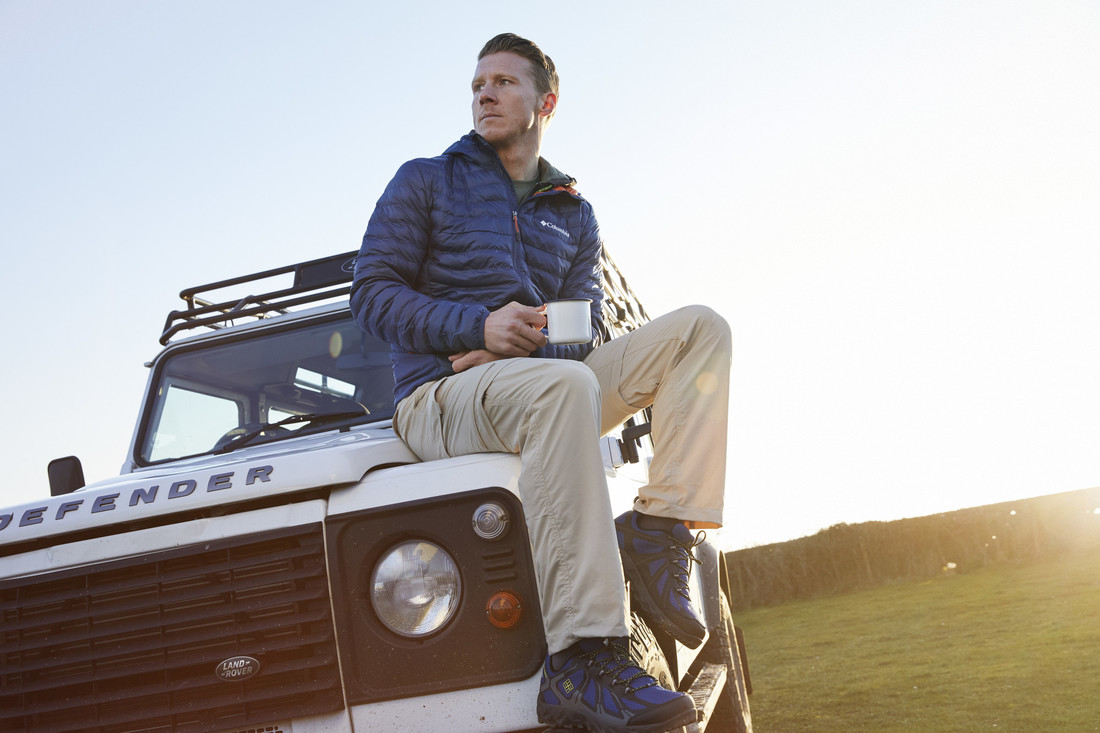 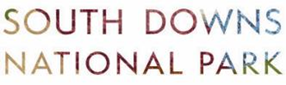 Ranger
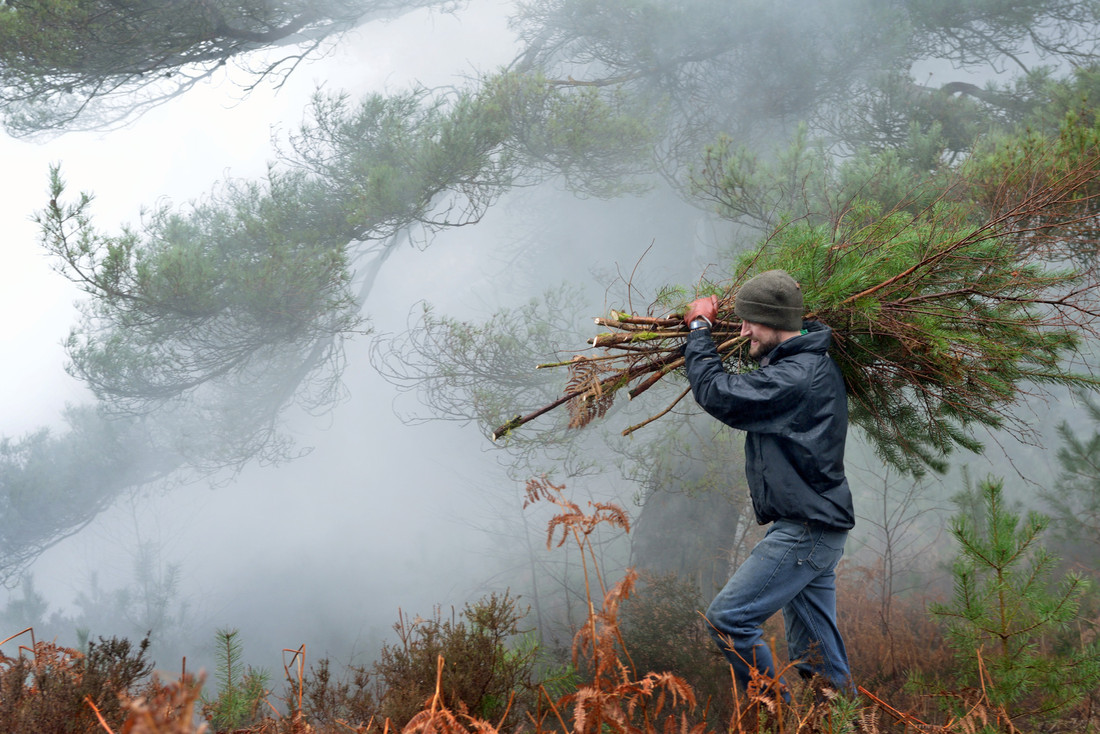 Rangers
They complete the vital work on the ground across the park. From managing different habitats, to talking to different landowners to supporting people visiting the landscape. They are vital for the success of the national park.
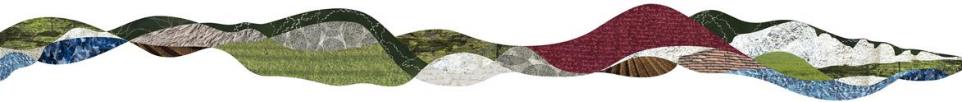